Protecting Intellectual Property
Trademarks
Copyrights
Published by the Entrepreneurship Foundation, a 501(c)3 non profit.    Copyright © Academy Group
Trademark
Protects a brand name, product logo or other feature that distinguishes one company’s products from its competitors.
2
Types of Trademarks
Page 3
[Speaker Notes: The NBC chime notes stand for General Electric Corporation]
What makes for a strong mark?
FANCIFUL MARK
 
Easiest to register and defend, as they are made up words with no meaning– other than what you give to them.
Examples:
EXXON
XEROX
Page 4
ARBITRARY MARK
An existing word but that has no relation to the product. 
This is the second strongest type of mark. 
Examples:
APPLE for computer
PANDORA for streaming music
Page 5
DESCRIPTIVE MARK
The weakest as it may be difficult to prove that it is unique to your brand.  It may be possible to show that the word has acquired secondary meaning through its association with your brand – but this is costly; not recommended for startups.
Examples:
PURE for bottled water
AIRBUS for airplane
COPPERTONE for sun tan lotion
Page 6
Before adopting a trade name ...
…for your product or company, make sure it isn’t already registered for your class of product or service.

For a quick search see  www.KnowEm.com

Or search  www.uspto.gov/trademark
Page 7
Before adopting a trade name ...continued
Check to see if the "Live/Dead Indicator" shows the mark to be "live." 
 
A "dead" mark cannot be used to block your application.
Page 8
It is not necessary to register a mark in order to use it
You can simply add a small TM to your product name or logo  (SM for services).

Product NameTM
Page 9
Advantages of Registering a Trademark
The ability to sue for infringement
To obtain registration in other countries
To prevent importation of infringing goods
The right to use the federal registration symbol  ®
Listing in the US PTO database so other entrepreneurs will see that the mark is registered
Page 10
[Speaker Notes: Registering a trademark will cost approximately $300 in filing fees, plus legal expenses.]
Examples of Use of ® and TM
Page 11
[Speaker Notes: Note that Microsoft uses a registration mark on the word “Windows,” but a TM on the symbol for “Windows.”]
Can you name these companies just by their symbols?
Page 12
Copyright
Protects original works of authorship including books, scripts, music, art and design, and computer software.
Page 13
The Original (Copyrighted) Abbey Roads album cover
M-m-m,  no.
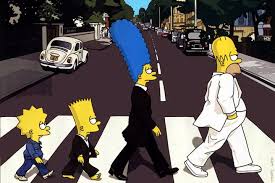 Page 14
[Speaker Notes: The Beatles Abbey Road album cover]
The process is now automatic
Before 1989, US copyright law required creators to publish works with a copyright notice printed within the work. 
Now a copyright is automatic. An author owns a copyright from the moment it is created.
A copyright lasts for the life of the author plus 70 years.
Page 15
However ... if you wish to bring a lawsuit
for infringement of your work, you will have to produce a copyright registration certificate. 

The fee is $35.  Register online at
U.S. Copyright Office https://eco.copyright.gov
Page 16
Blank slide
Page 17